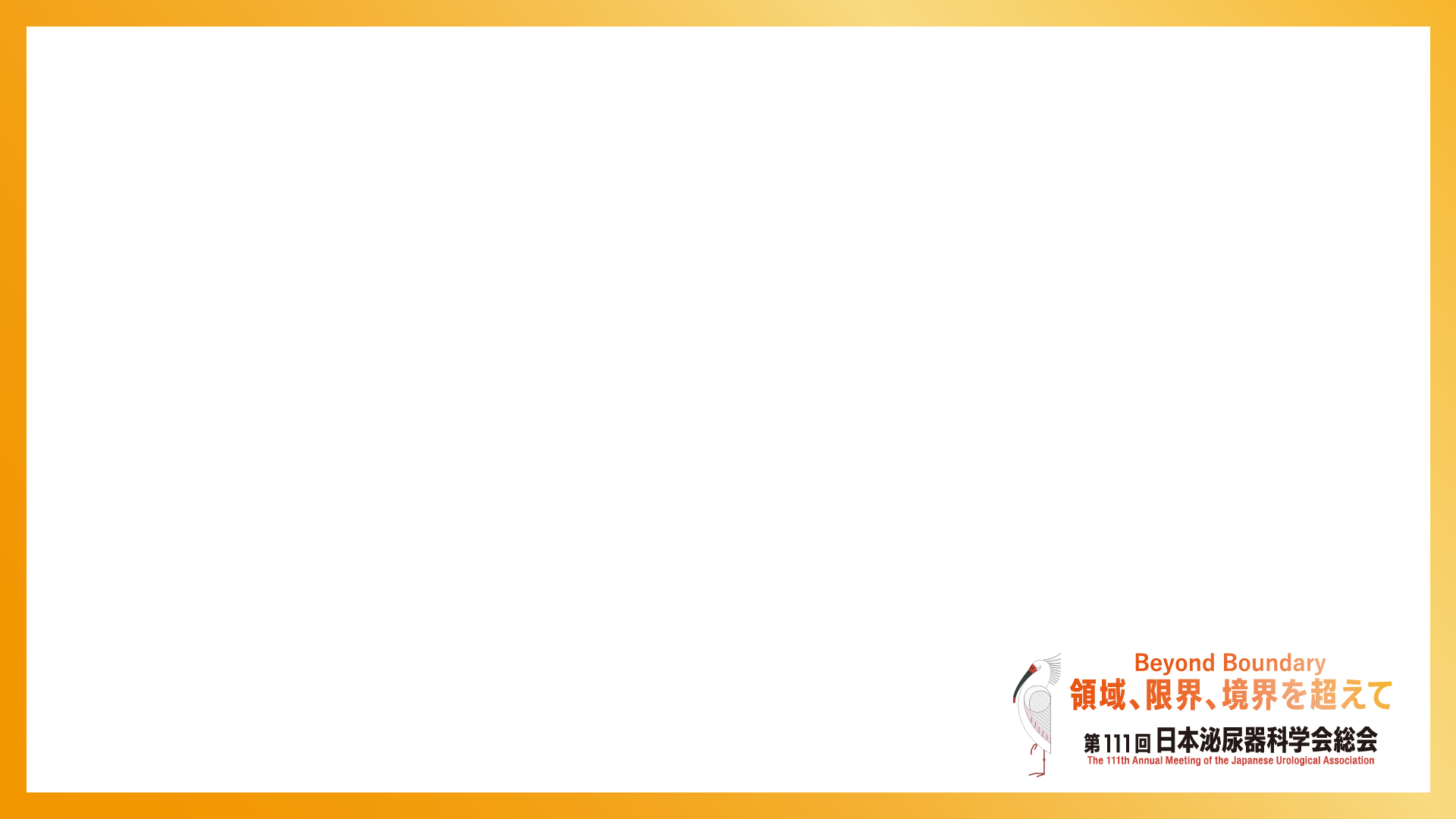 指定のスライド言語にあわせて作成ください
Title
演題名

Name (Department, Affiliation)
氏名（ご所属）
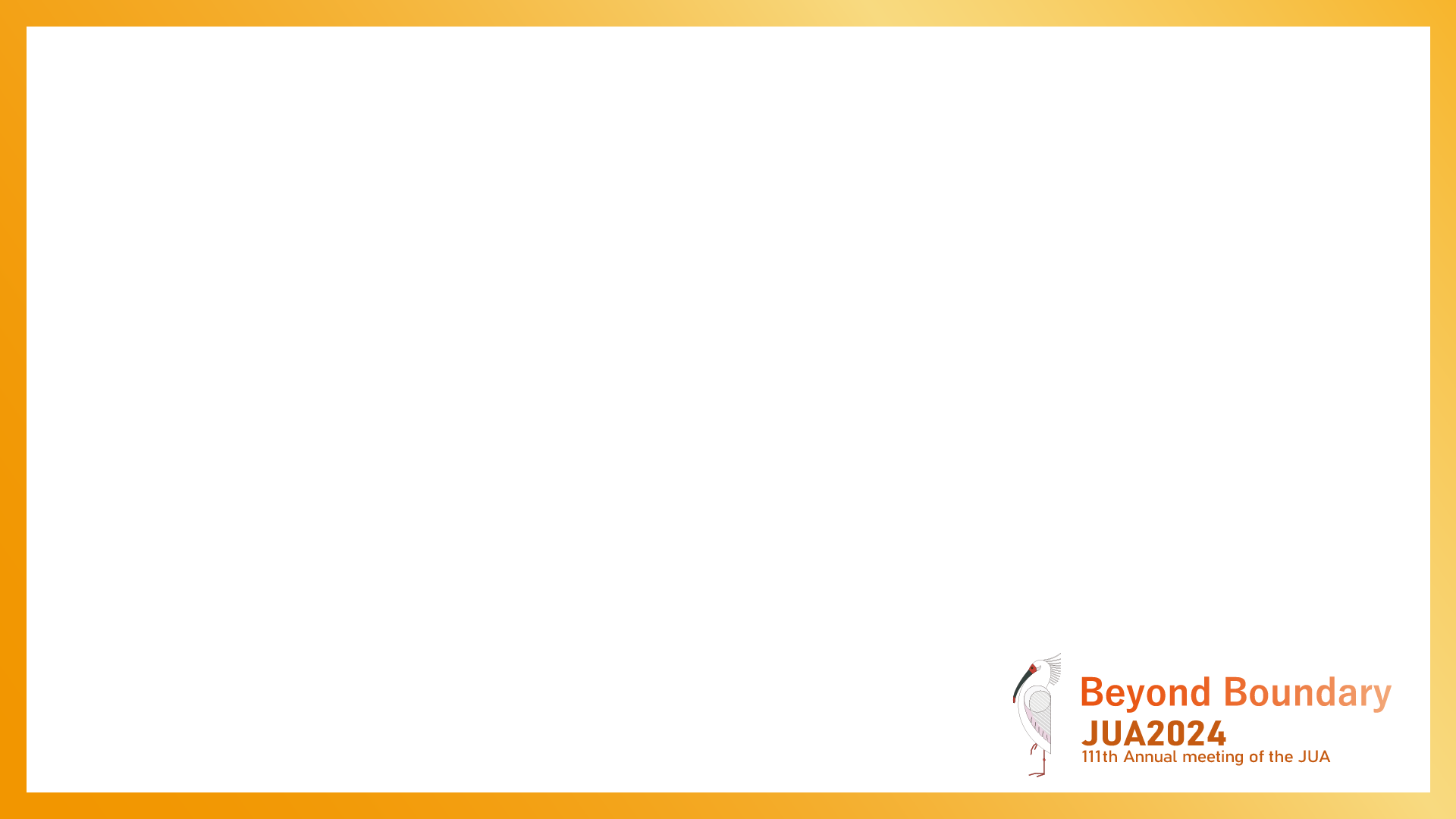 The 111th Annual Meeting of 
the Japanese Urological Association
COI Disclosure Information
Names of the Speaker
Matters requiring disclosure of COI with 
regard to our presentation are as follows; 
　Research founding: XXX corporation 
      Acceptance of Researchers: / YYY corporation
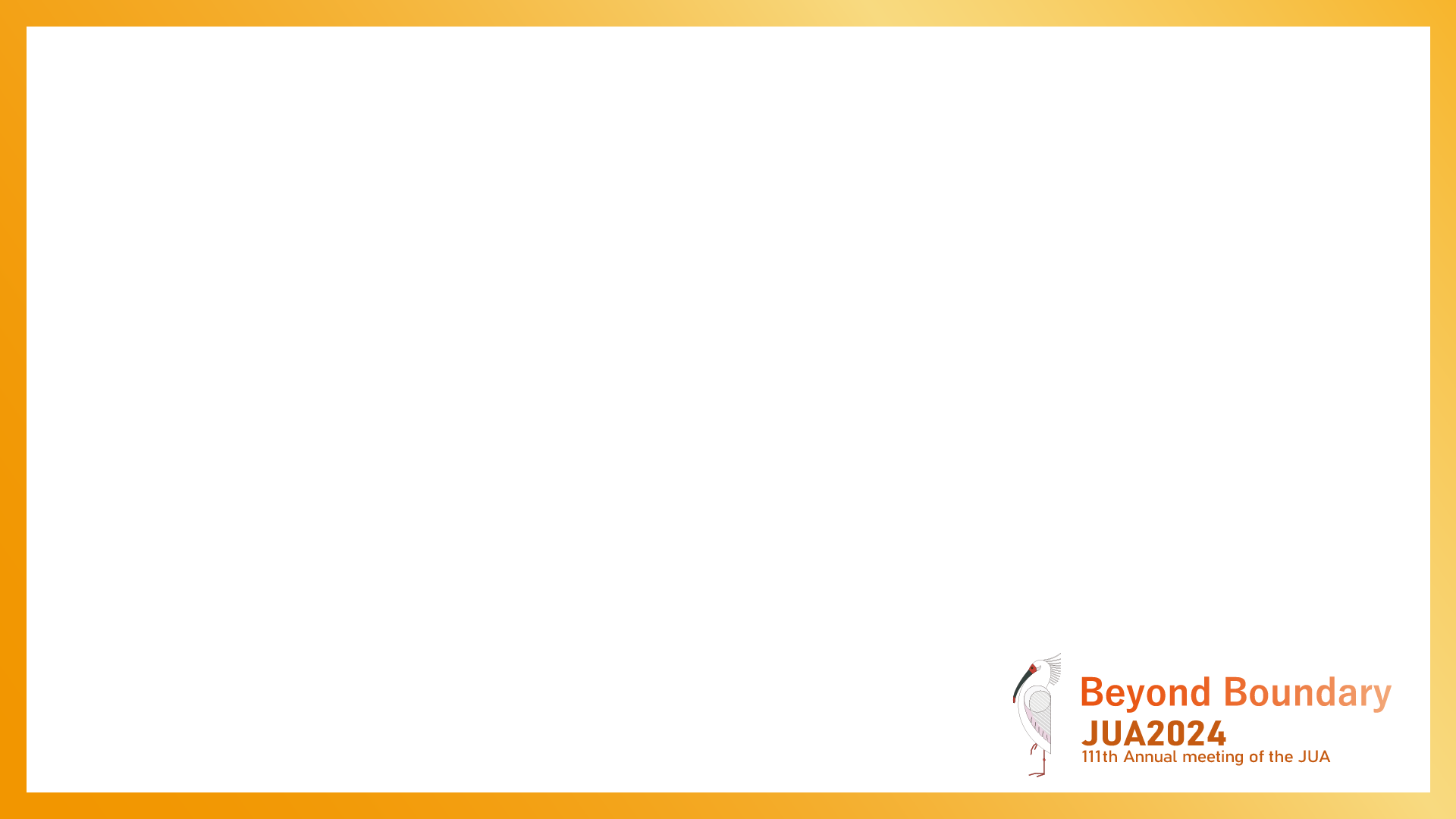 The 111th Annual Meeting of 
the Japanese Urological Association
COI Disclosure Information
Names of the Speaker
I（We) have no COI with regard to our presentation.
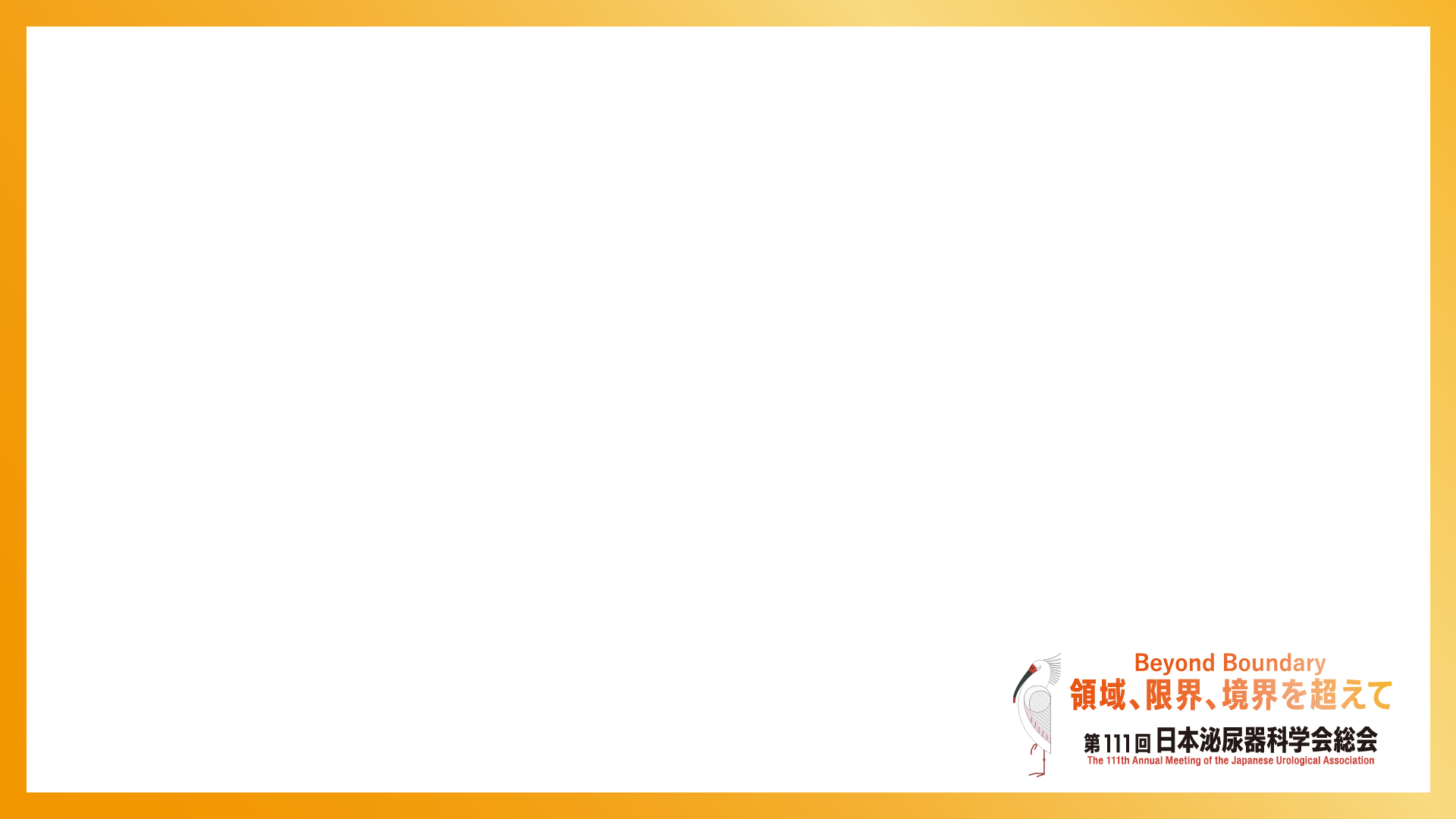 第111回日本泌尿器科学会総会COI 開示　発表者名：　○○ ○○,  ○○ ○○,  ○○ ○○
演題発表内容に関連し、筆頭および共同発表者が開示すべき
COI関係にある企業などとして
　　
　　発表者全員、過去3年間を一括して
　　研究費：○○製薬、ＸＸ薬品工業、□□株式会社
　　従業員・役員・顧問職：××社
　　株：△△株式会社
　　特許使用料
　　講演料： ○○製薬、ＸＸ薬品、
　　原稿料：△△製薬

（注：開示すべき内容が過去3年間にある項目のみ記載）
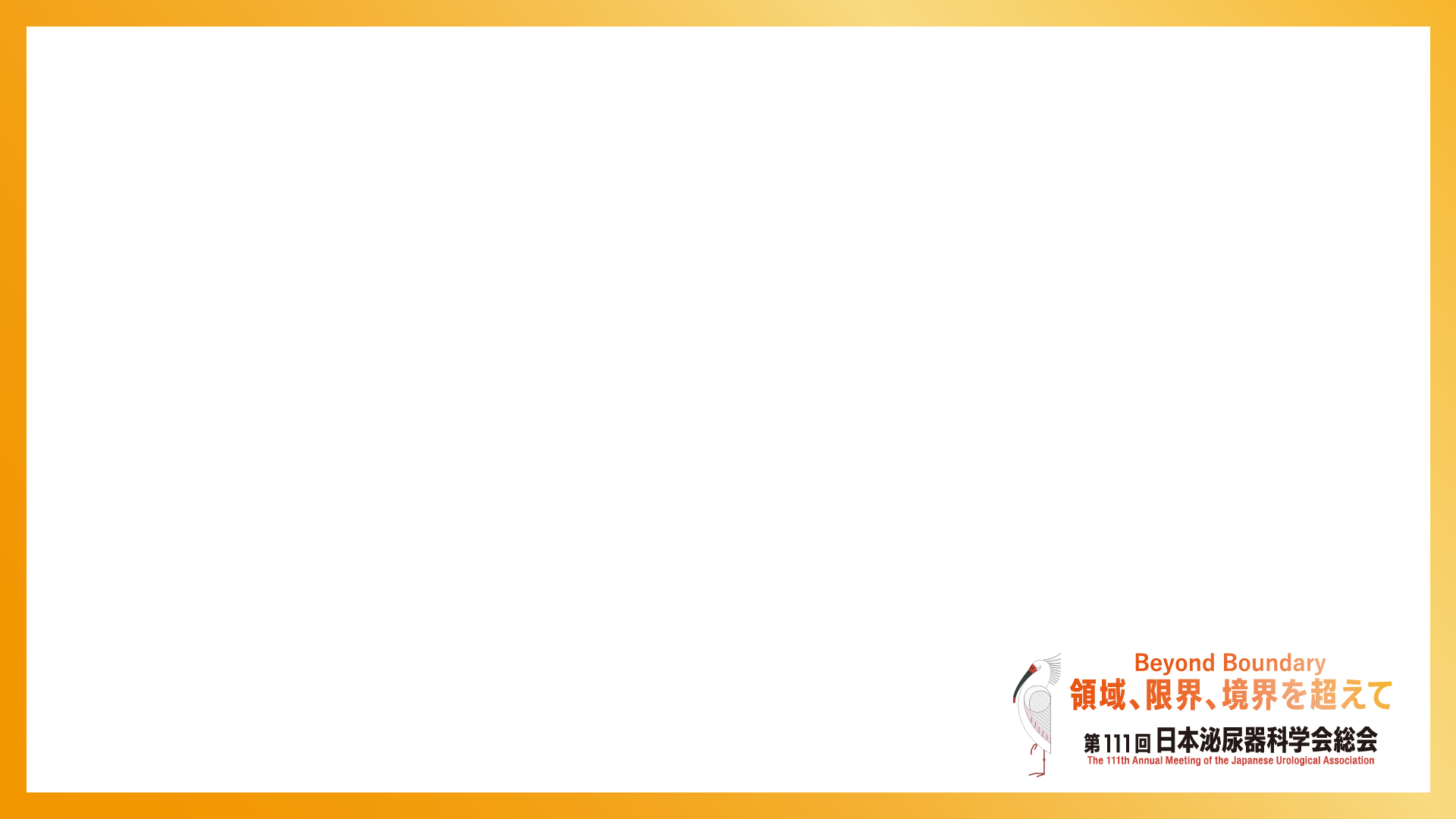 第111回日本泌尿器科学会総会COI 開示　発表者名：　○○ ○○,  ○○ ○○,  ○○ ○○
演題発表内容に関連し、
発表者らに開示すべきCOI関係にある
企業などはありません。
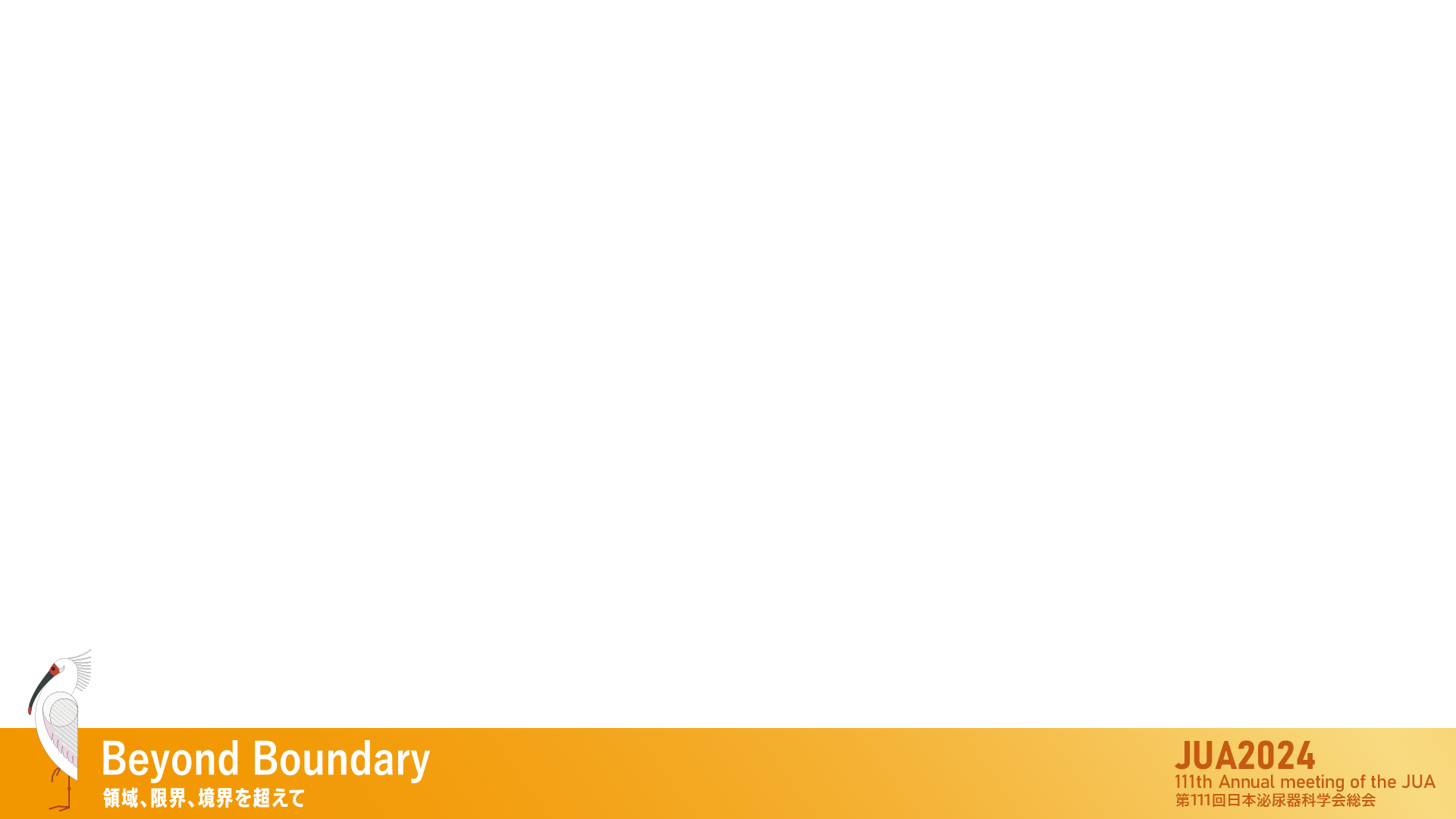 発表スライド用（指定のスライド言語にあわせて作成ください）